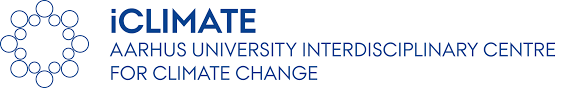 Aarhus havn og klima I en omstillingstid
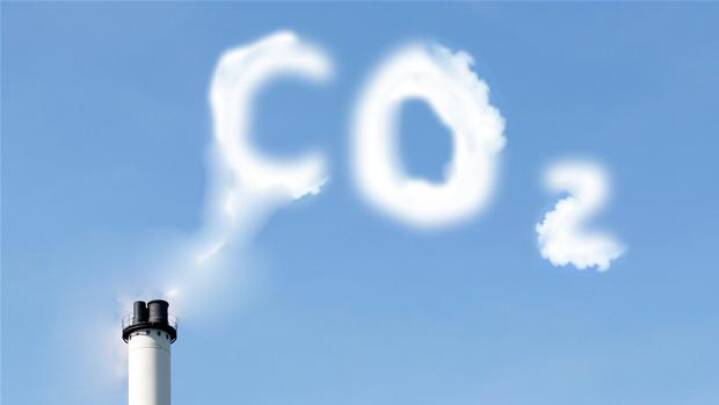 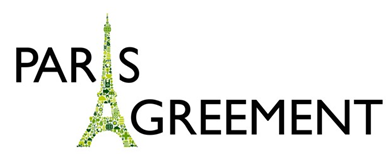 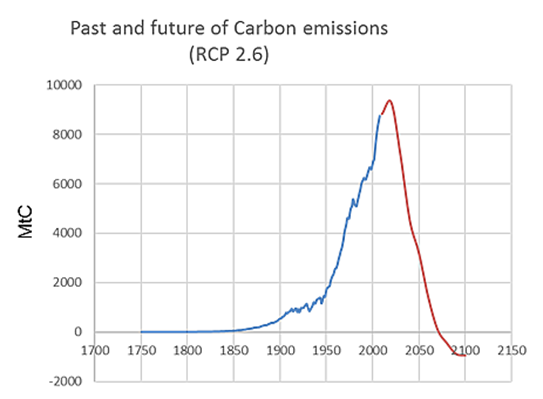 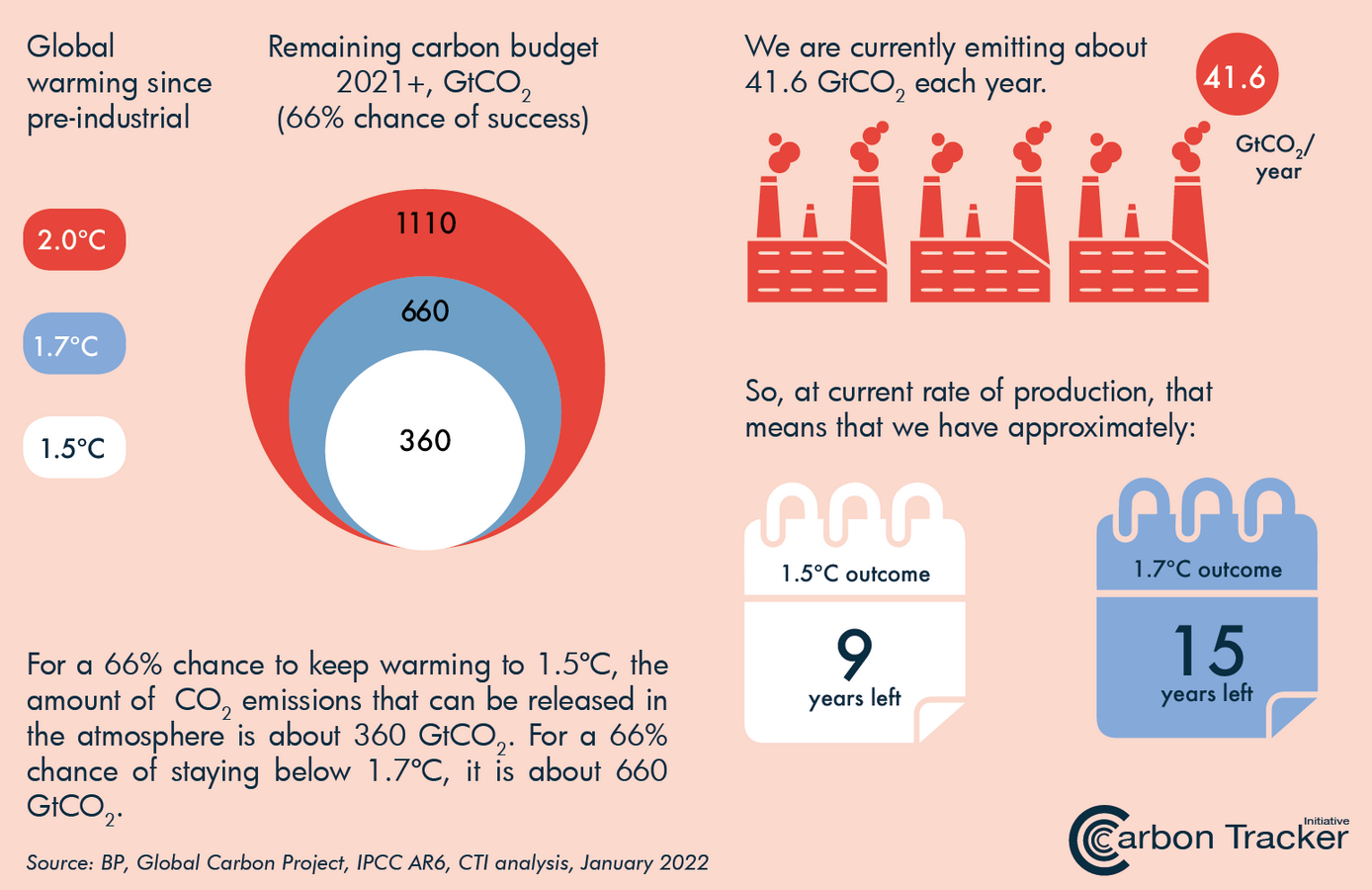 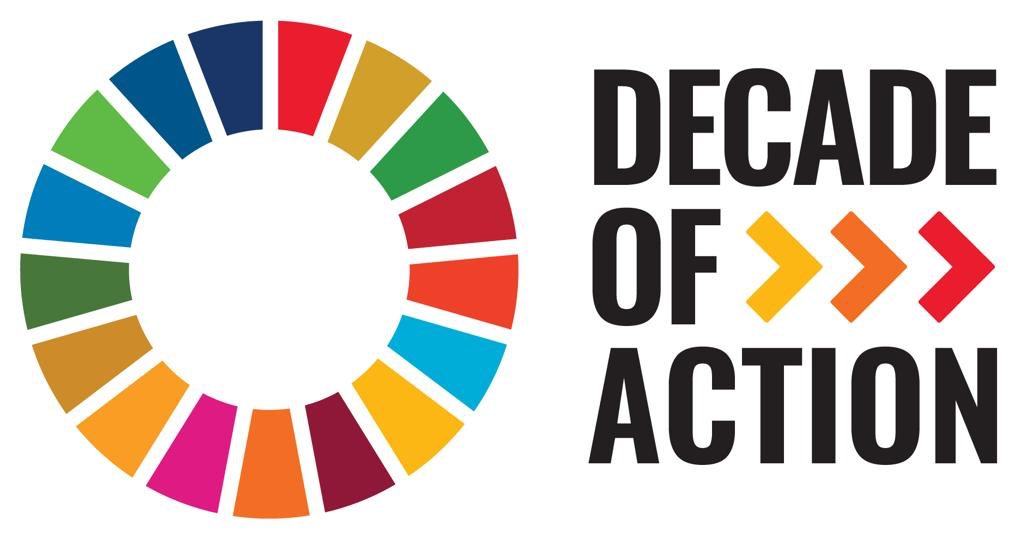 24/10/202220/09/2021
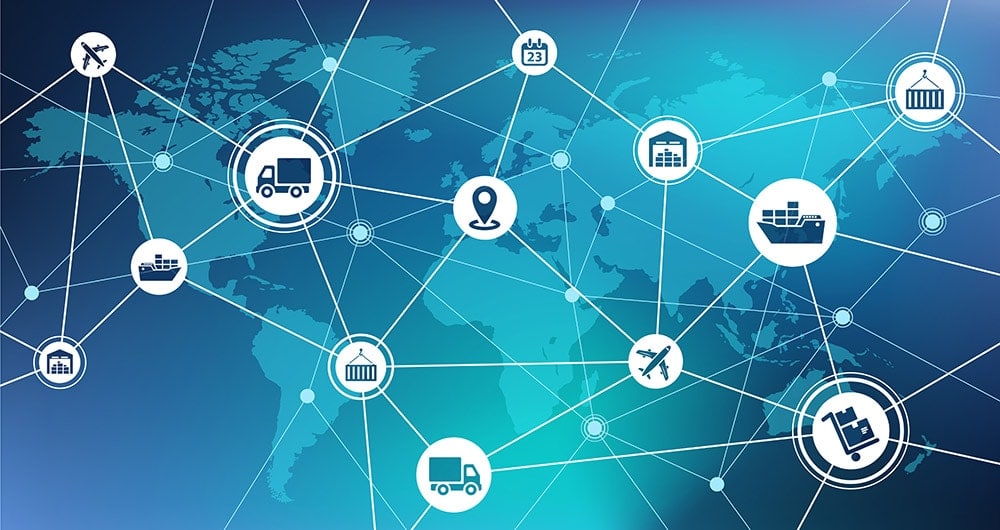 cyklus
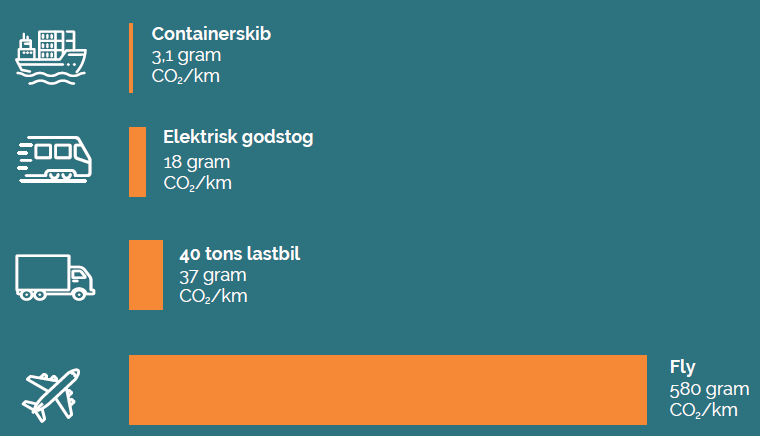 Nye policies
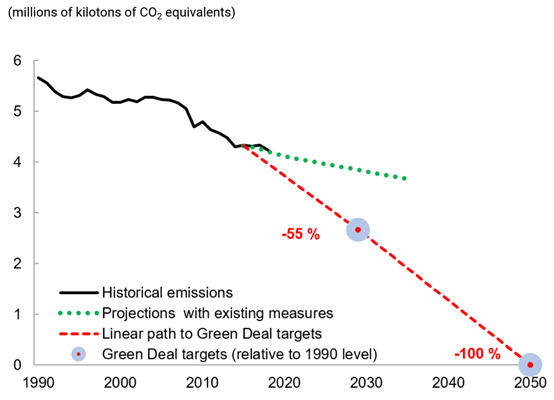 Forvent nye reguleringer!
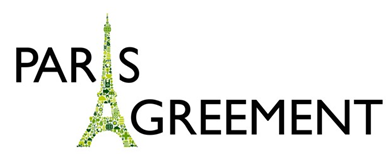 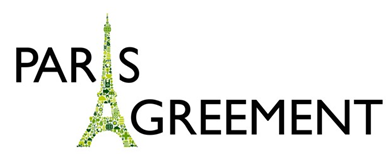 Klima risici
Net-zero forpligtigelser allerede inden 2050:
131 lande (EU)
90% af verdens GDP
83% af verdens CO2 udledninger
33% af verdens største virksomheder
130 billioner Euro hos globale investorvirksomheder


Klima og bæredygtighed er fremtiden for virksomheder, økonomi og samfund
6
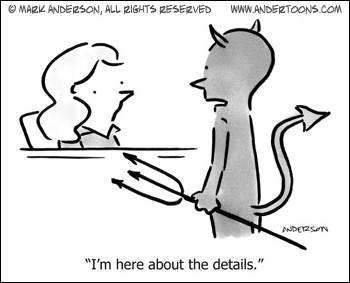 Rapportering
CO2 data!
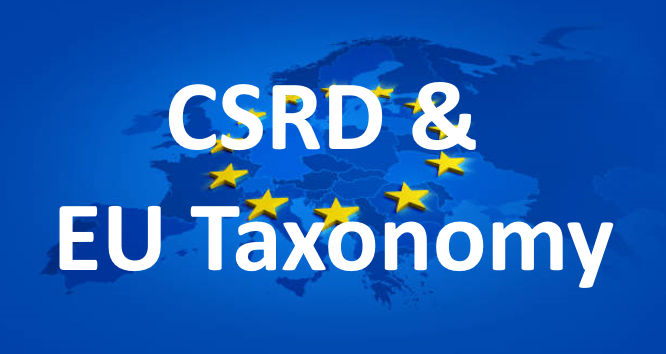 24/10/202213/11/2019
Hvad at rapportere?
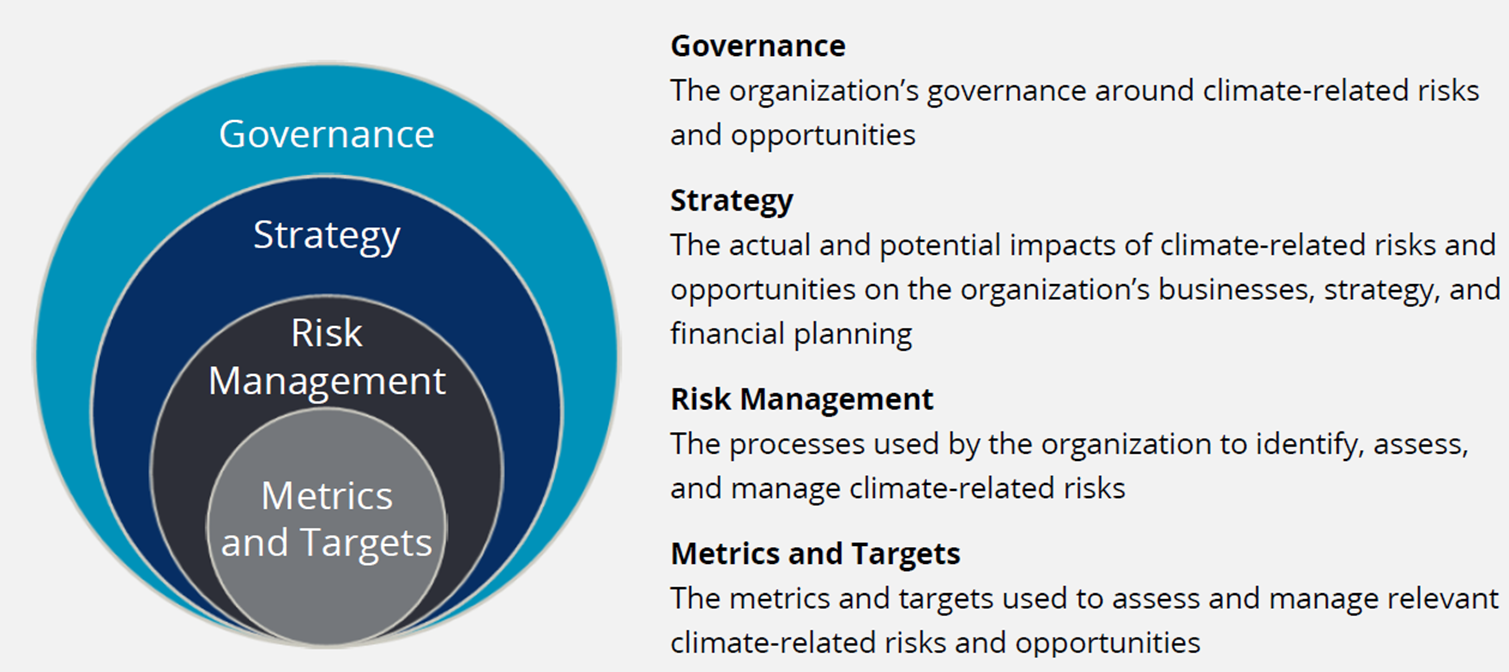 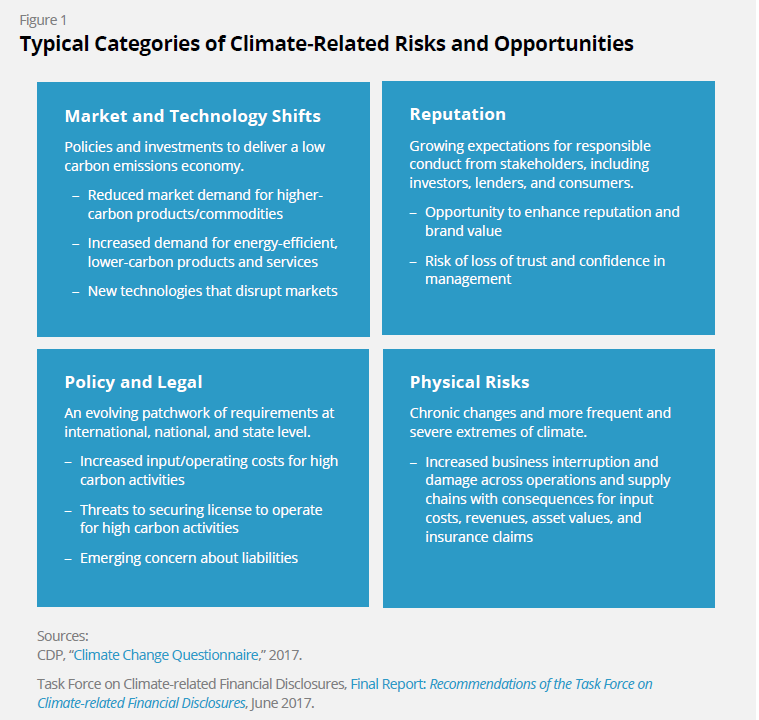 8
konklusion
CO2 regnskabet skal dokumenteres grundigt
Klima er en markedsmæssig risiko – og derfor også mulighed fx
Verden ændres hurtigt – kunder, politikere, virksomheder og investorer taler et tydeligt sprog
Aarhus Havn bør nøje risikovurdere og håndtere klimarisici i VVM vurderingens rammer:
Vurdere CO2 belastning ved anlægsfasen (GHGP Scope 1, 2 og 3)
Vurdere CO2 belastning ved brugsfasen (Scope 3)
Skibsfart har mange fordele – men også mange risikoflanker klimamæssigt
Dokumenter best technology (IPAT)!
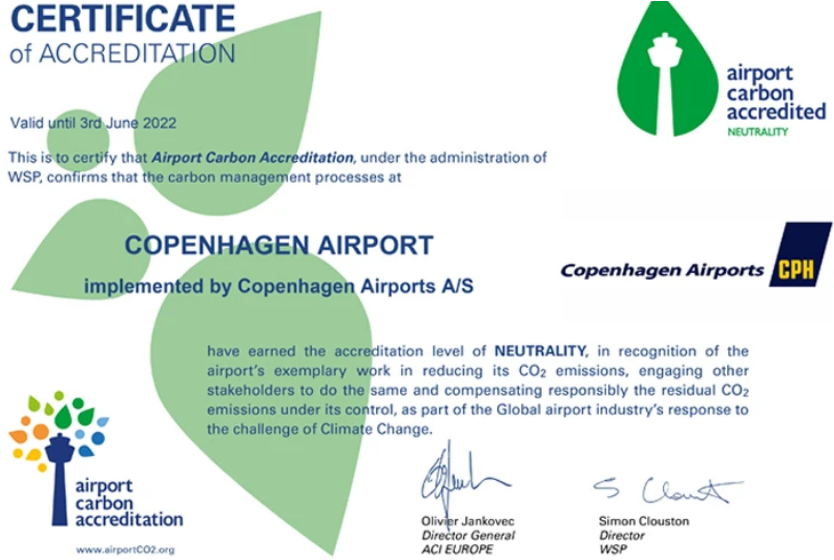 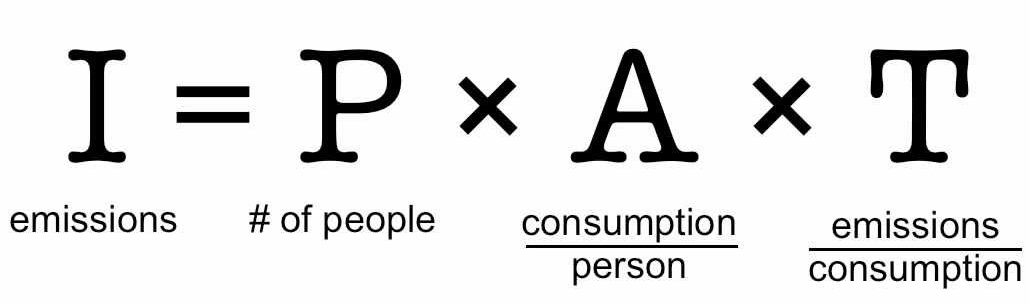 24/10/202208/08/2022
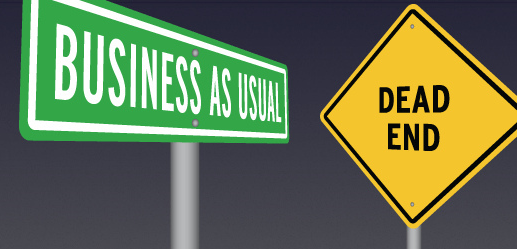 Hans Sanderson
T: 8715-8632
E: hasa@envs.au.dk
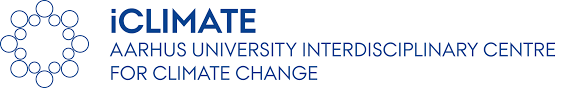